Jótamova bajka
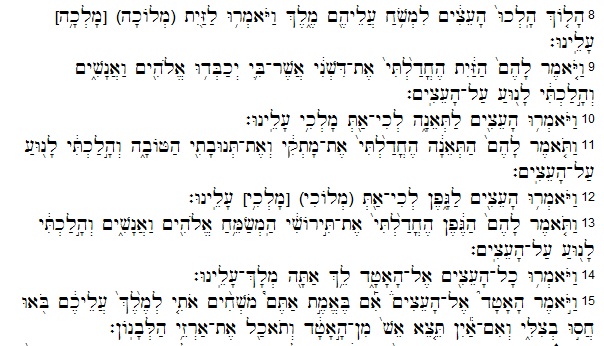 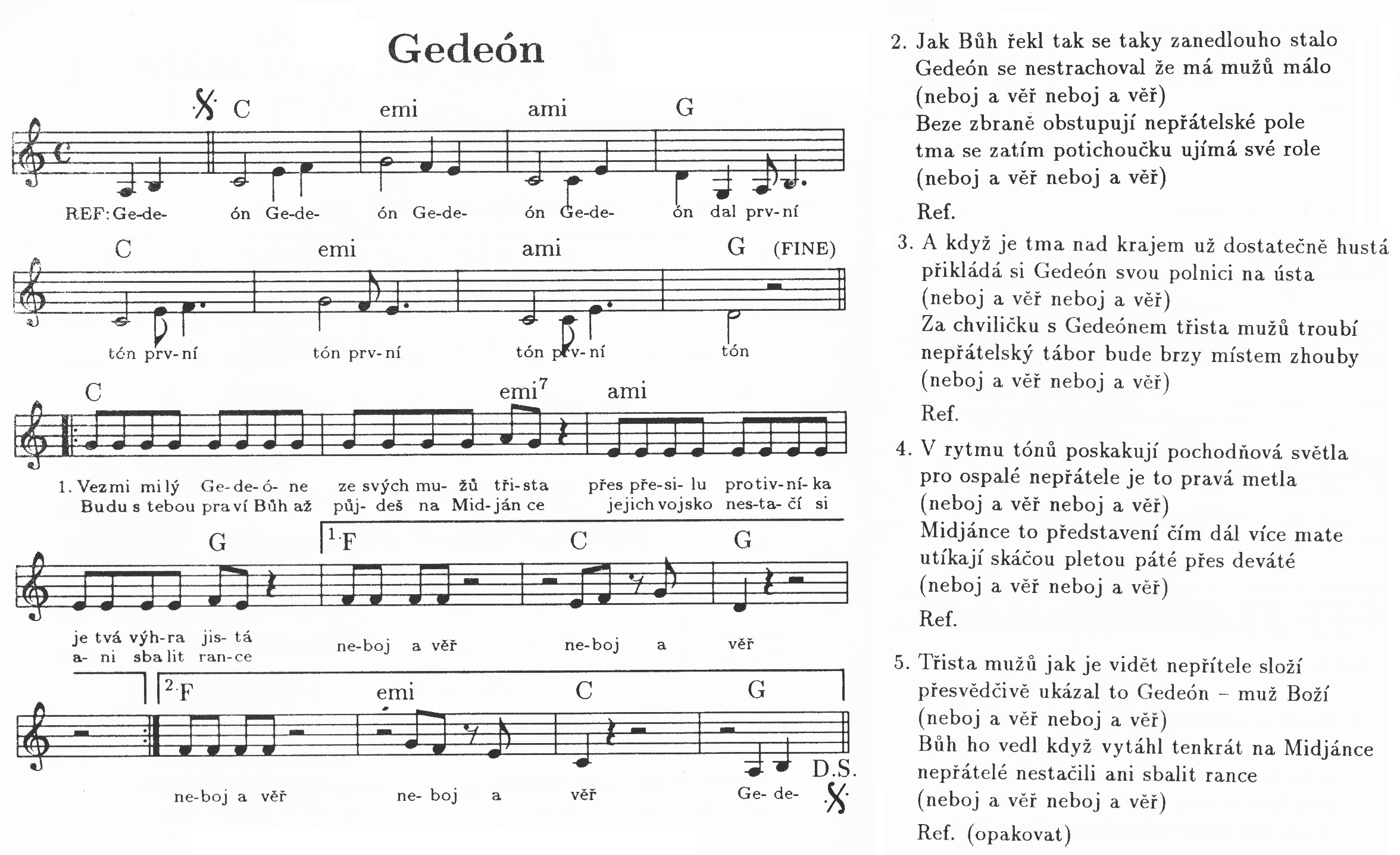 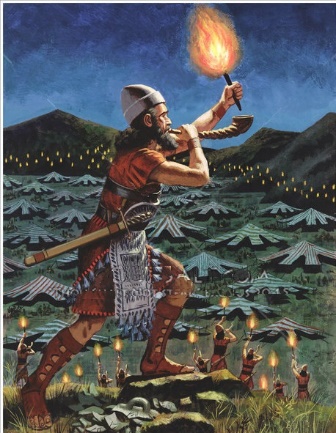 Gedeón
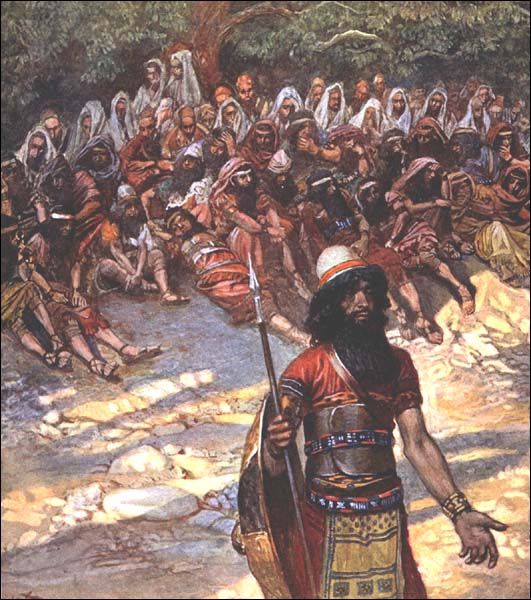 Abímelek
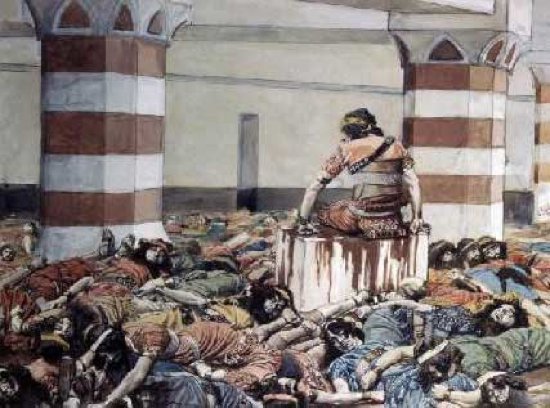 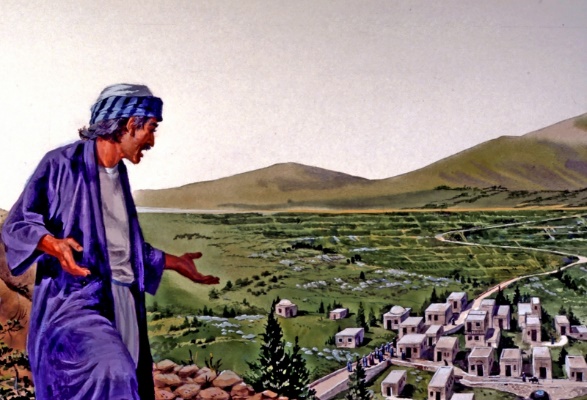 Jótam
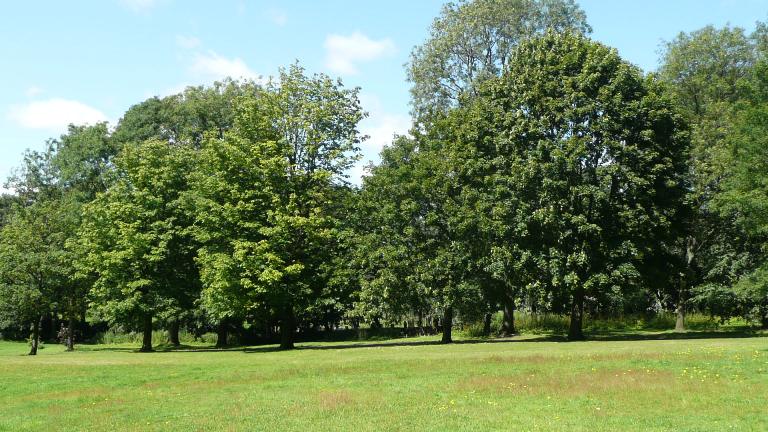 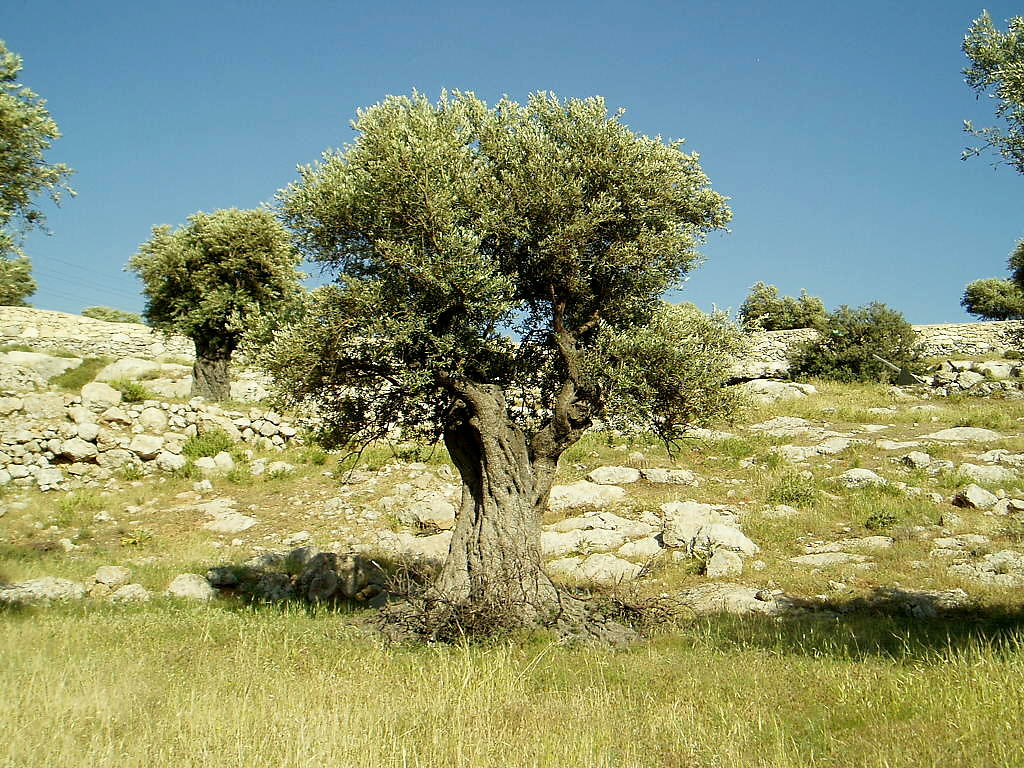 Oliva
Oliva
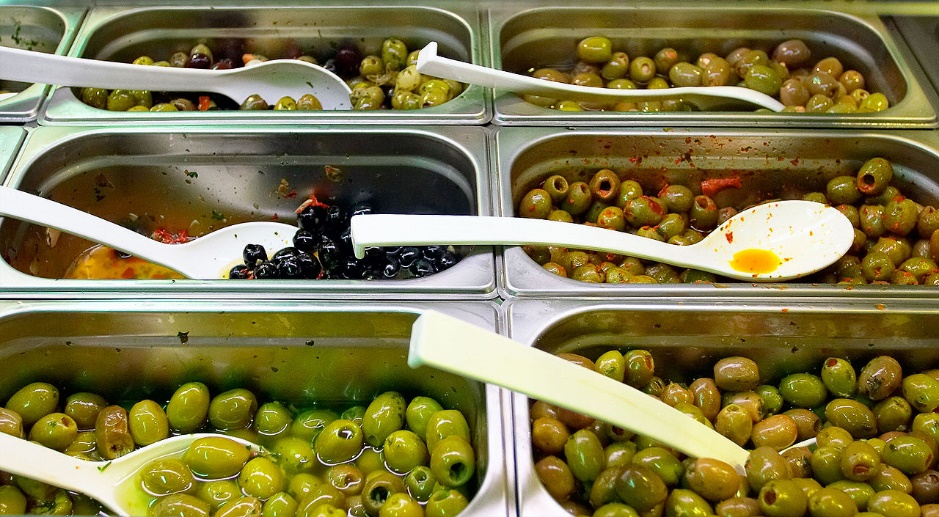 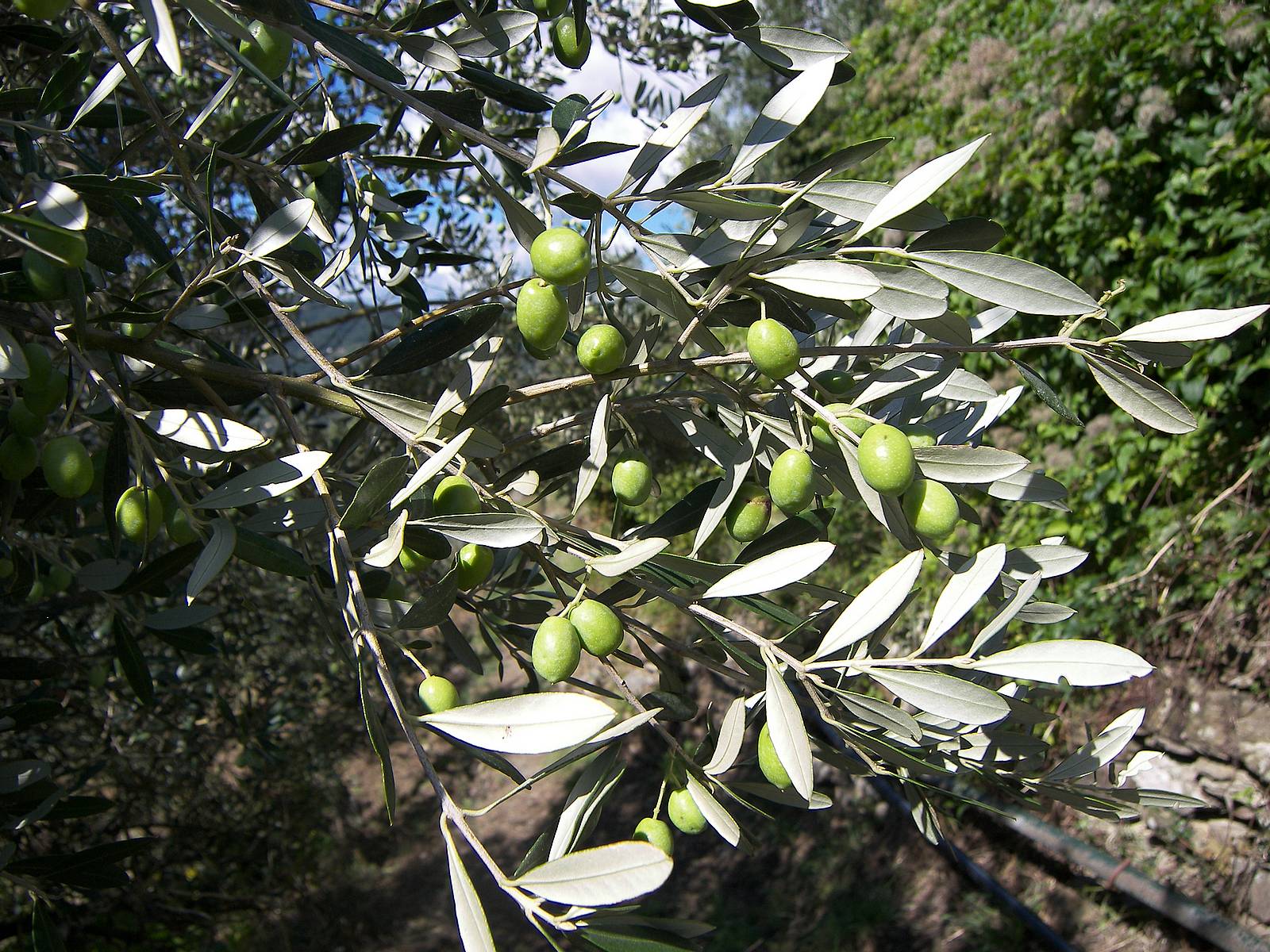 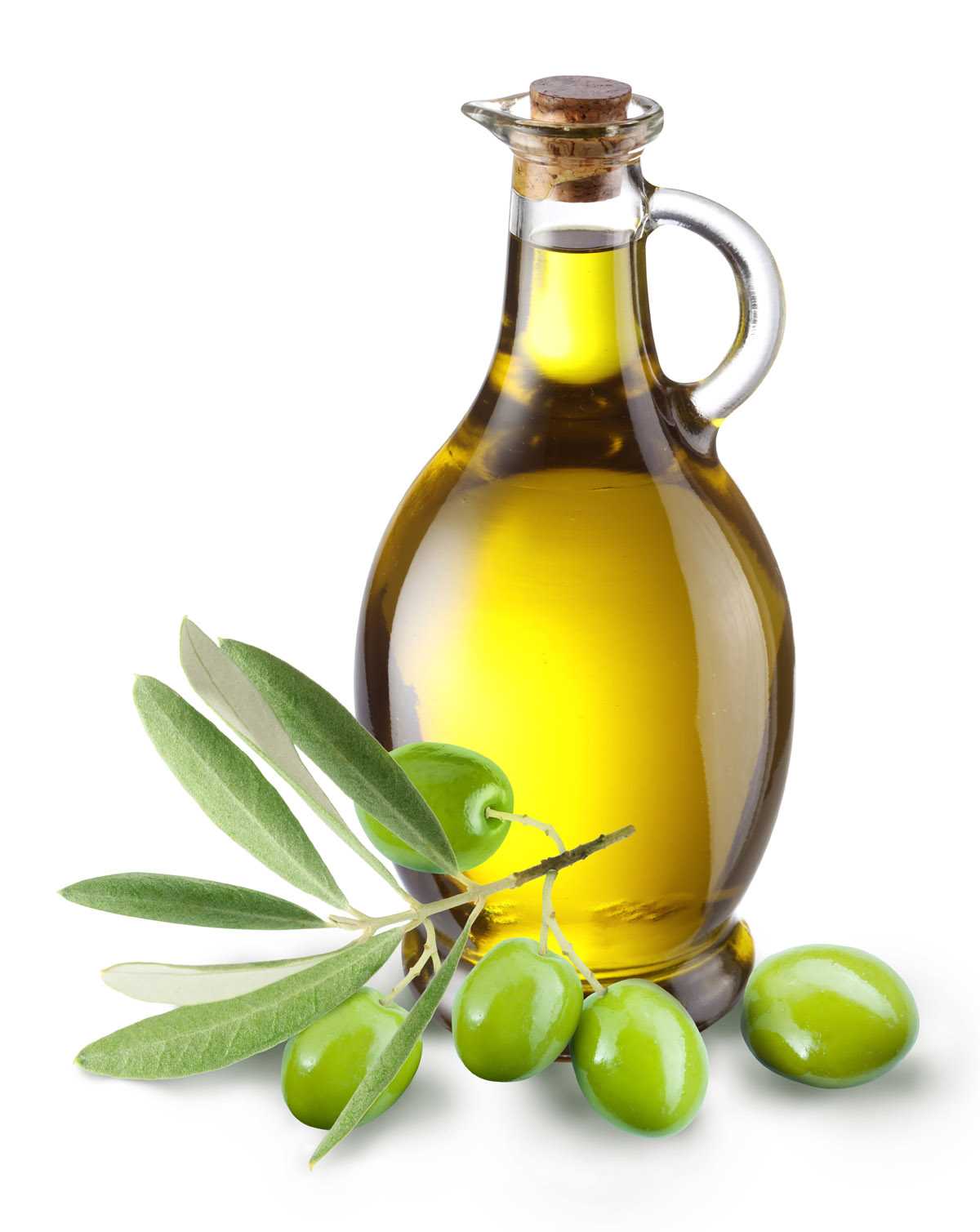 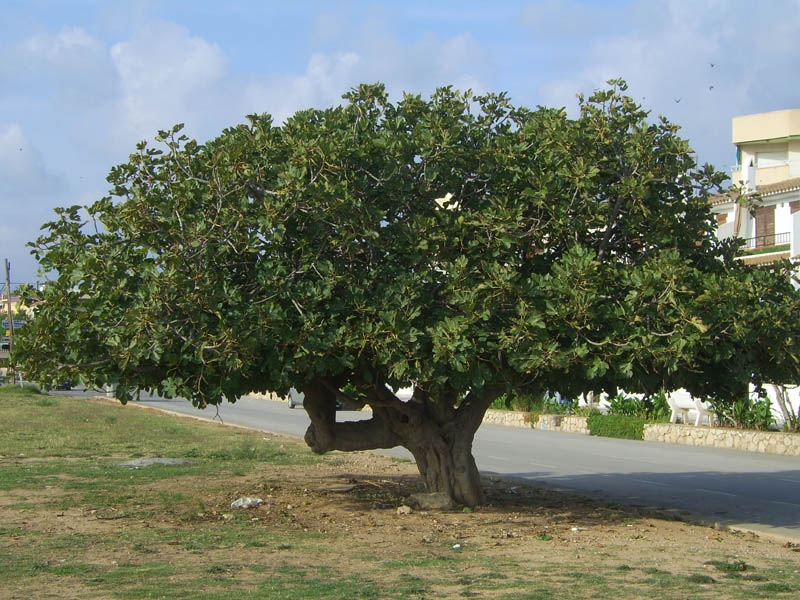 Fíkovník
Fíkovník
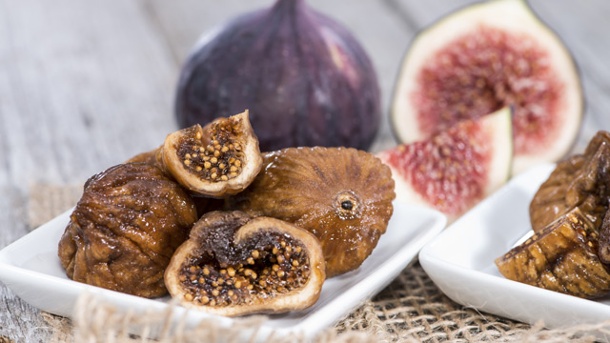 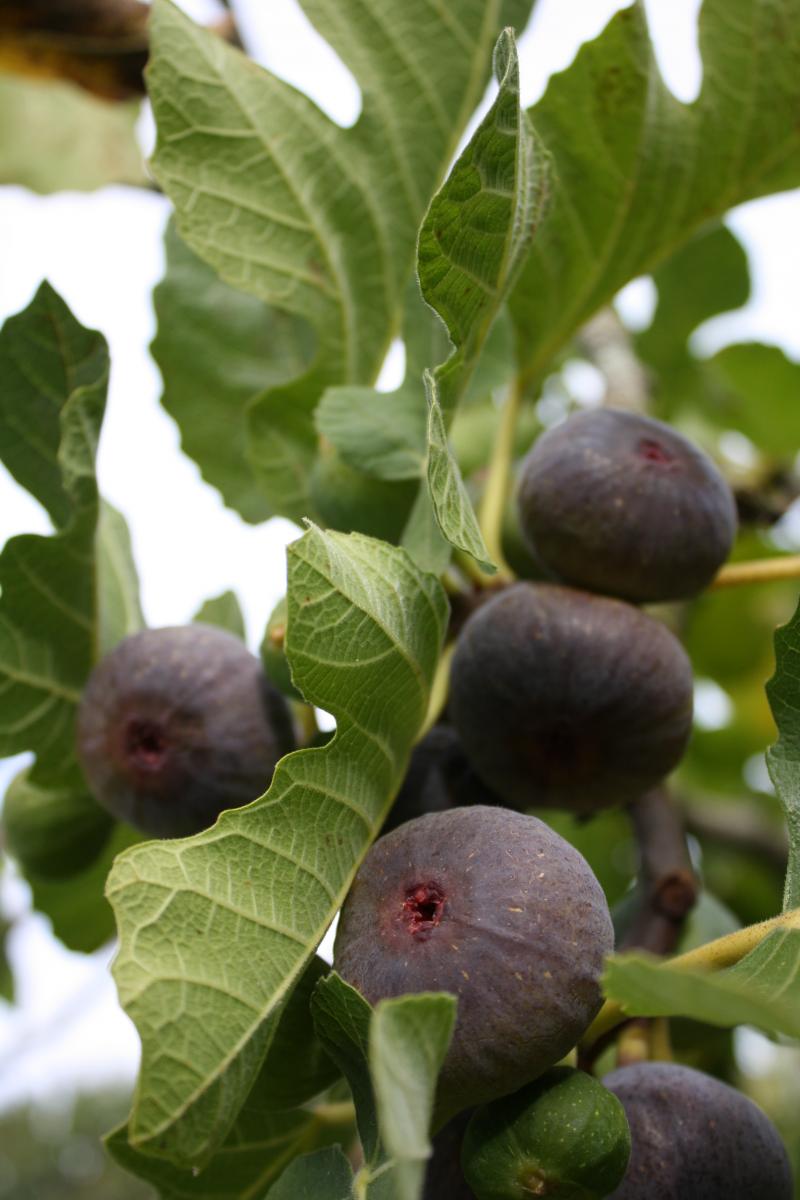 Vinná réva
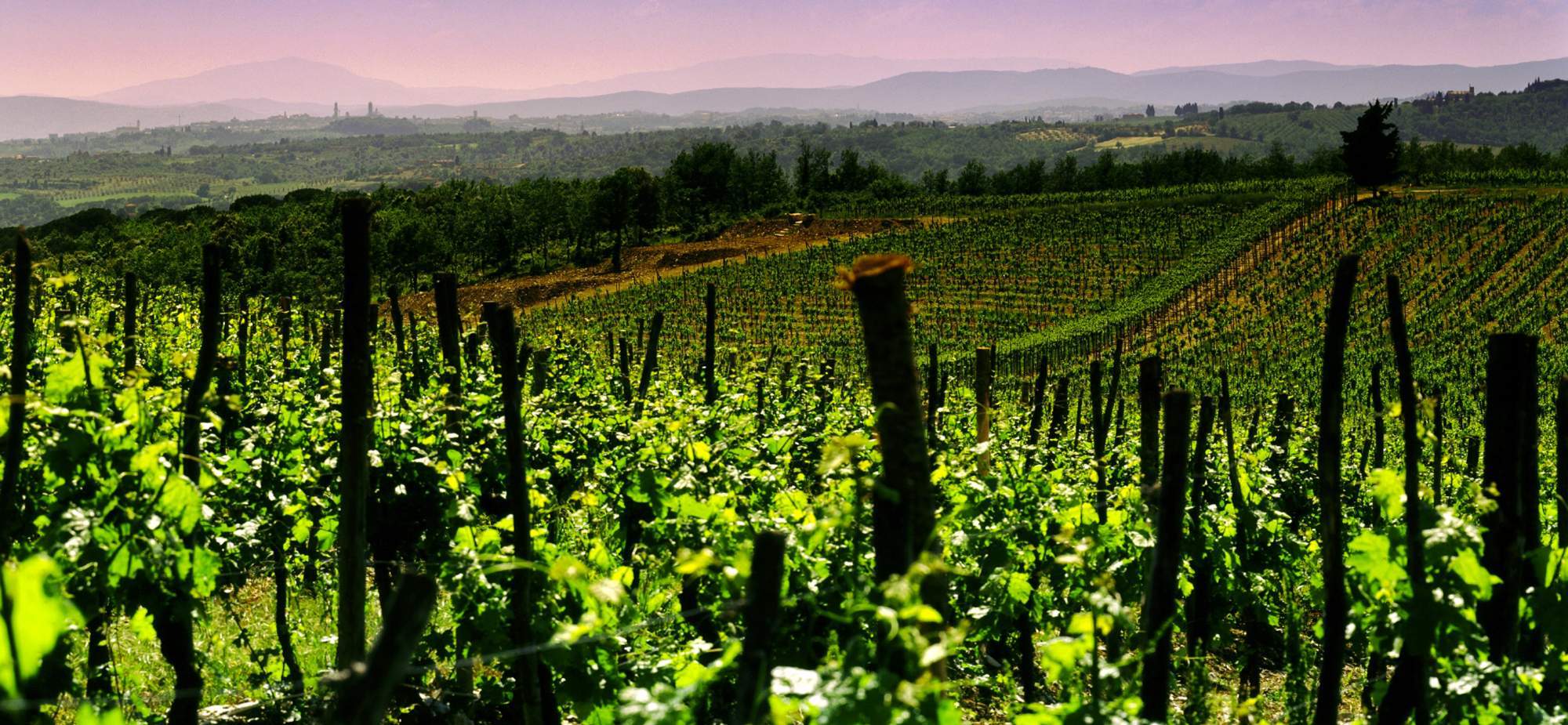 Vinná réva
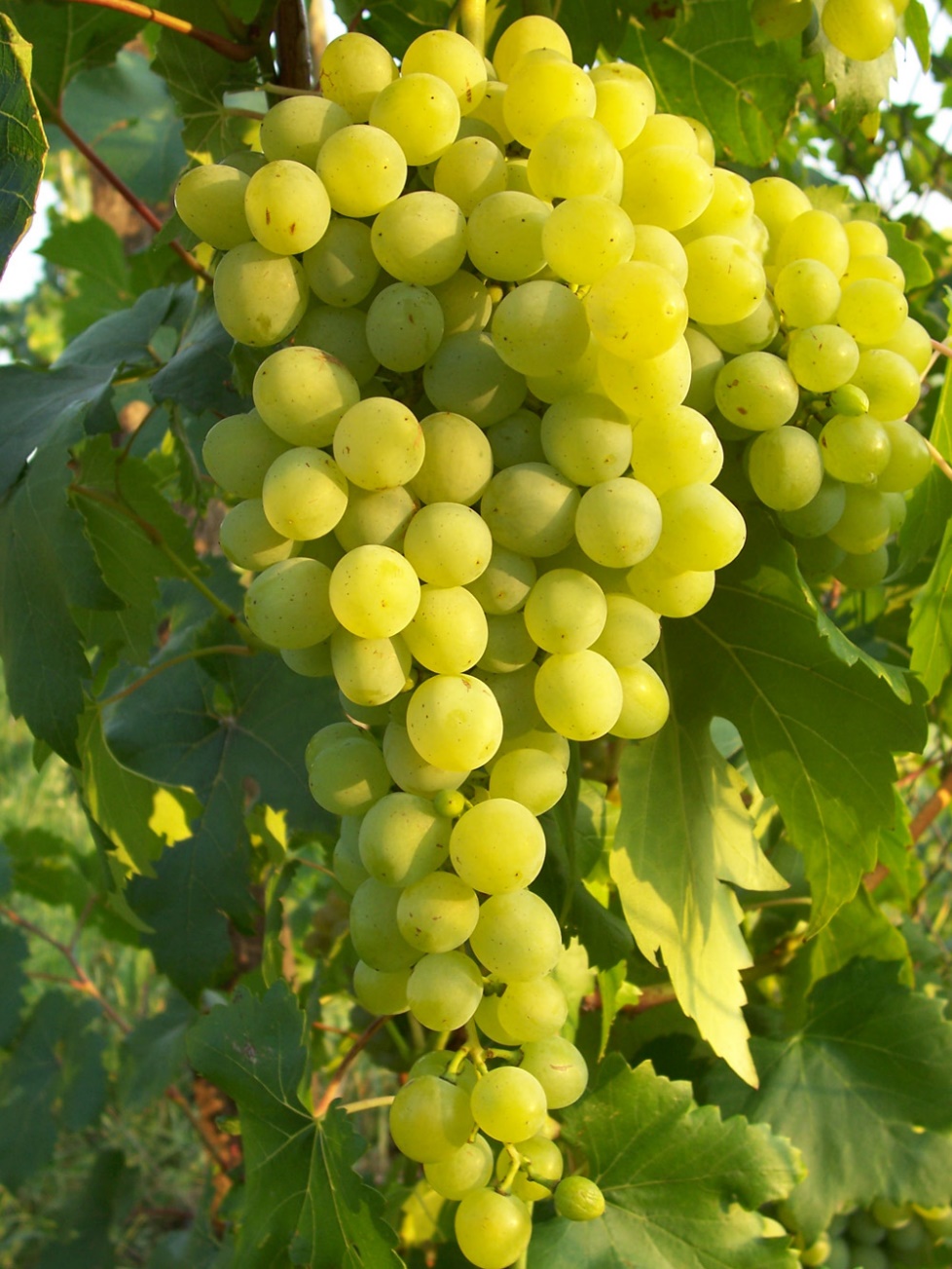 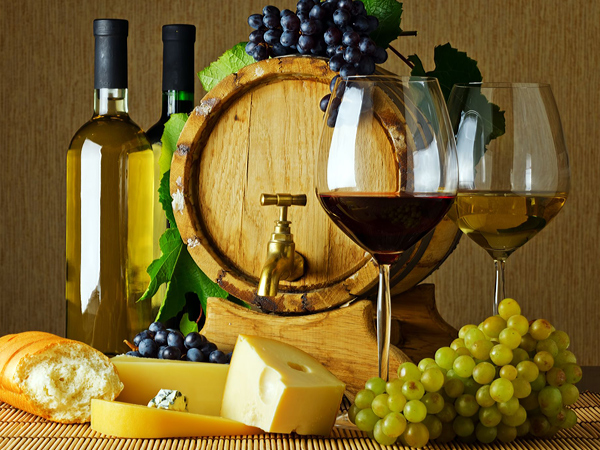 Trnitý keř (kustovnice)
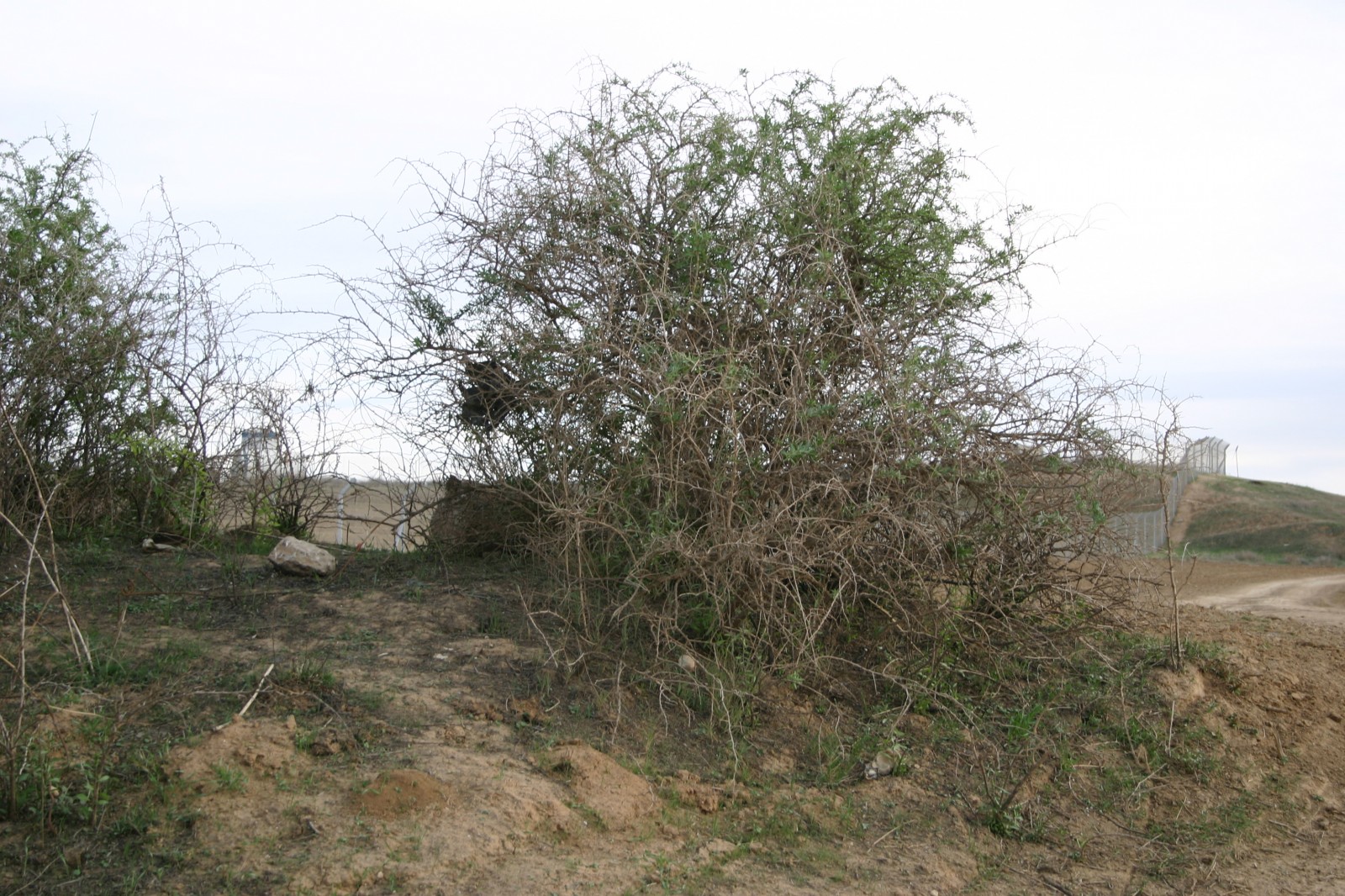 Trnitý keř (kustovnice)
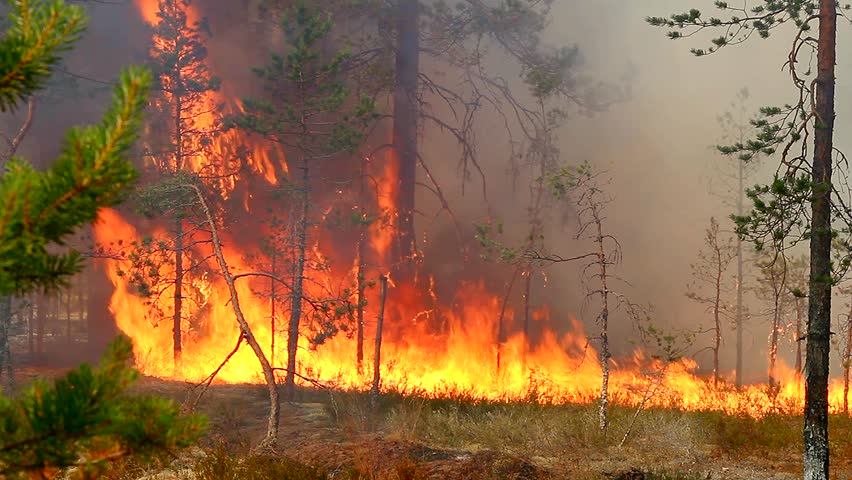 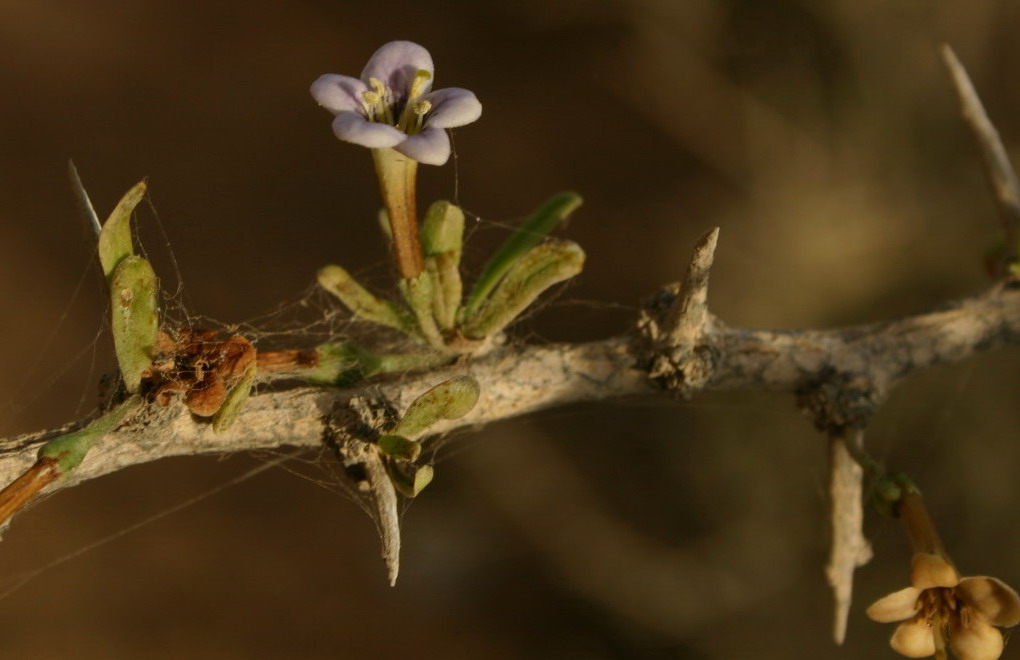 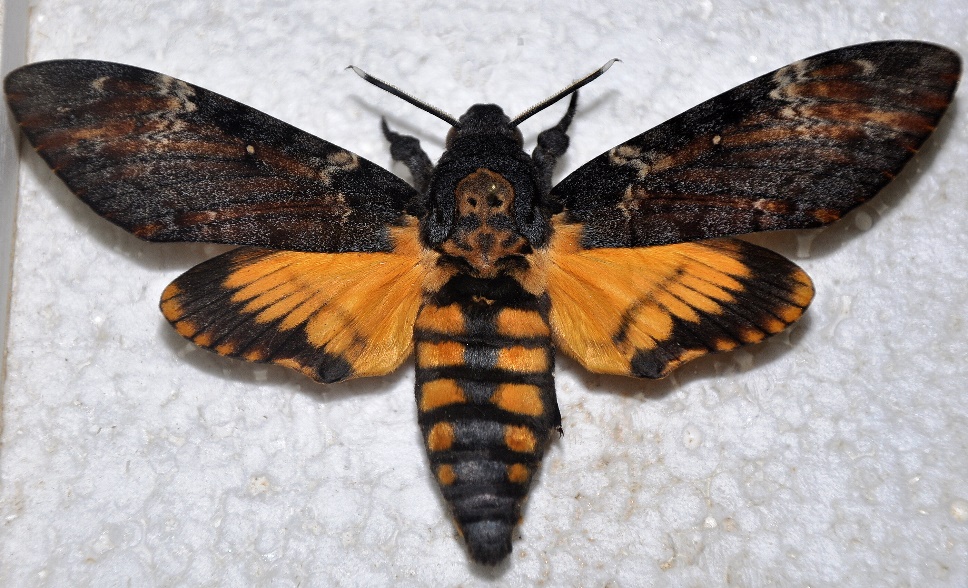 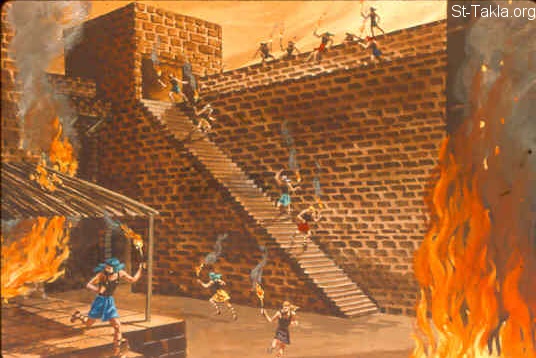 Šekem hoří
Trňáci
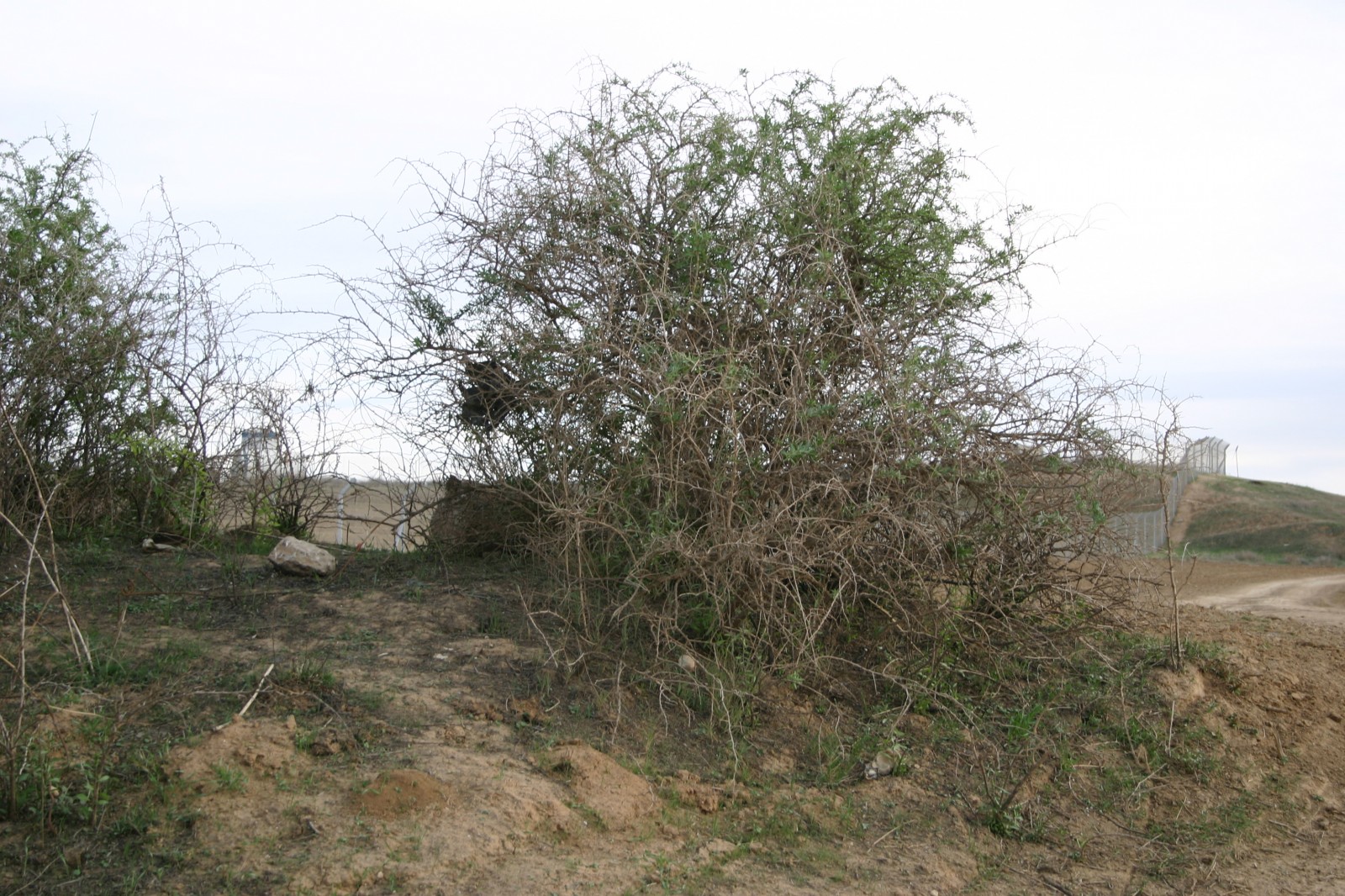 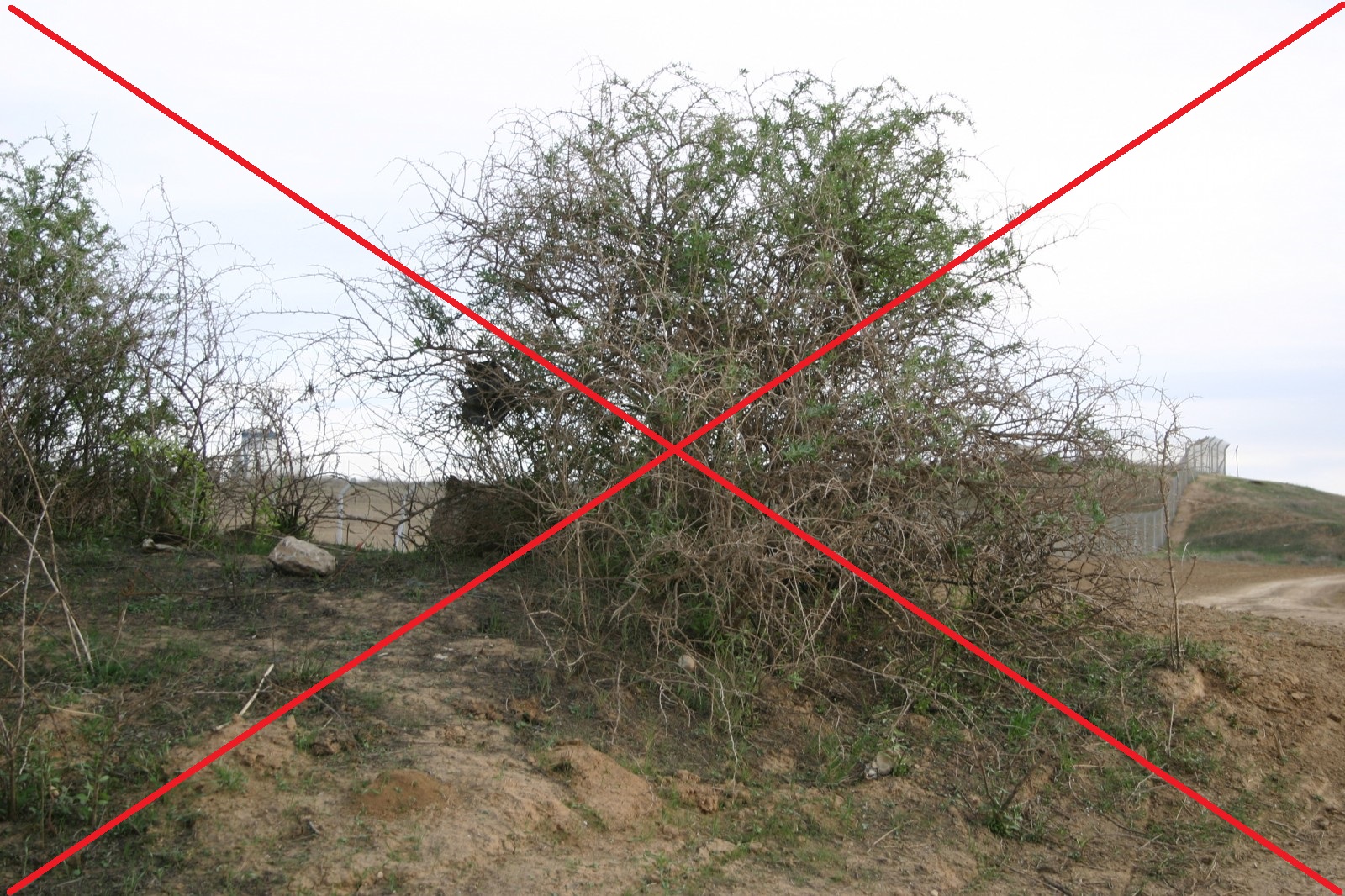 Oliváči
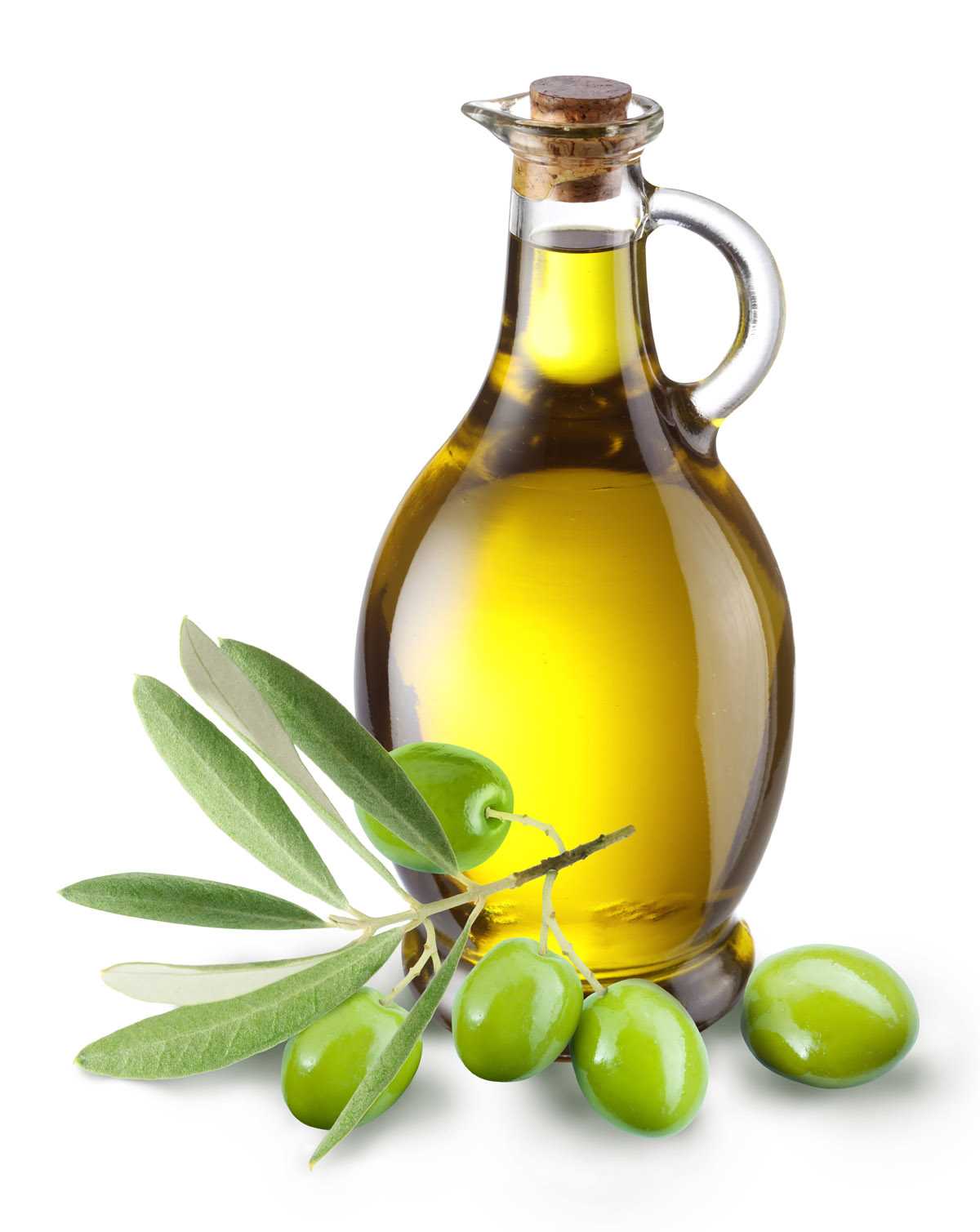 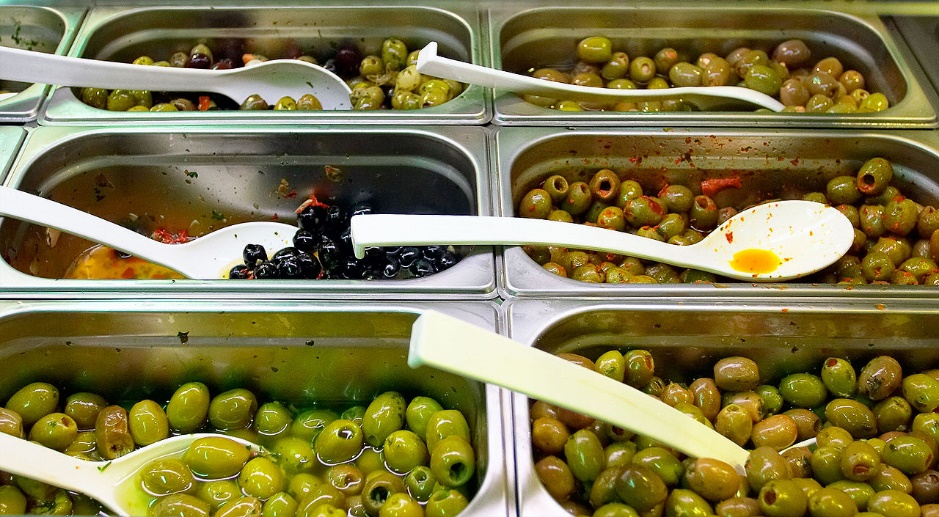 Fíkáči
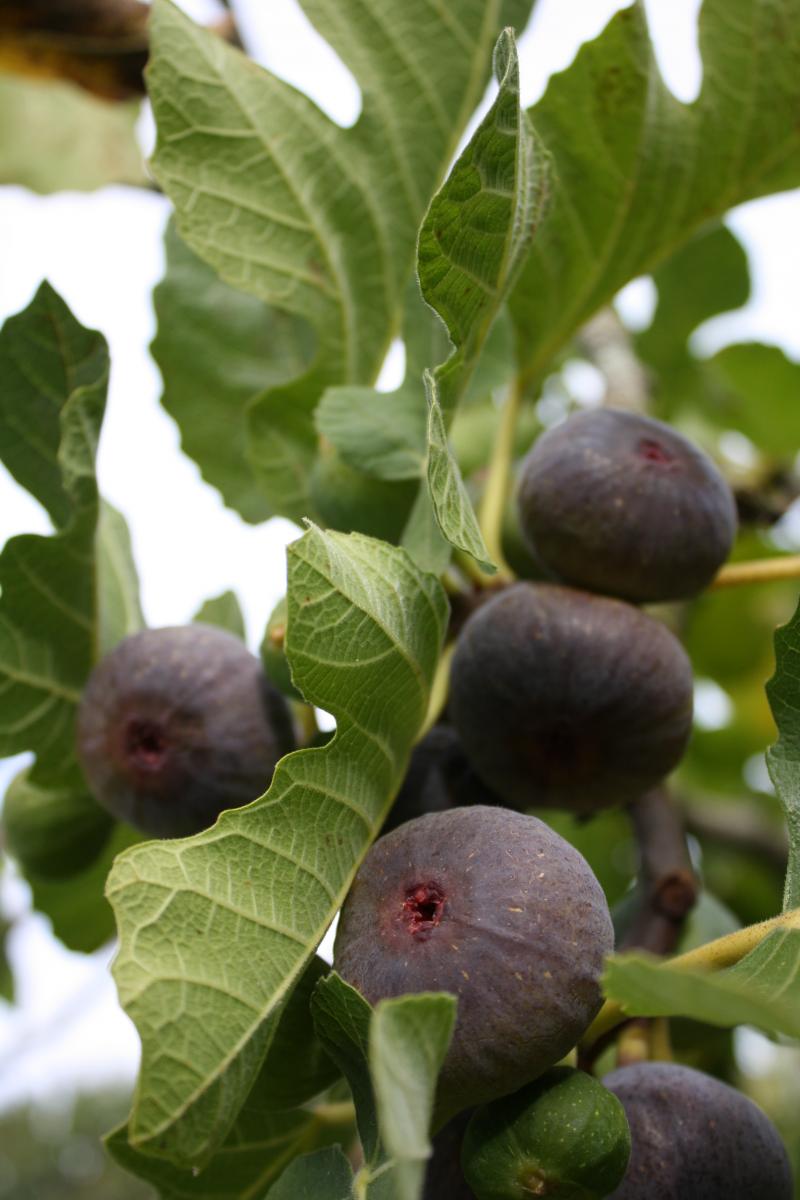 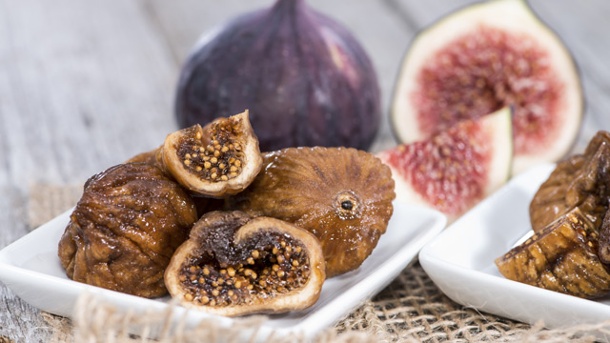 Víňáci
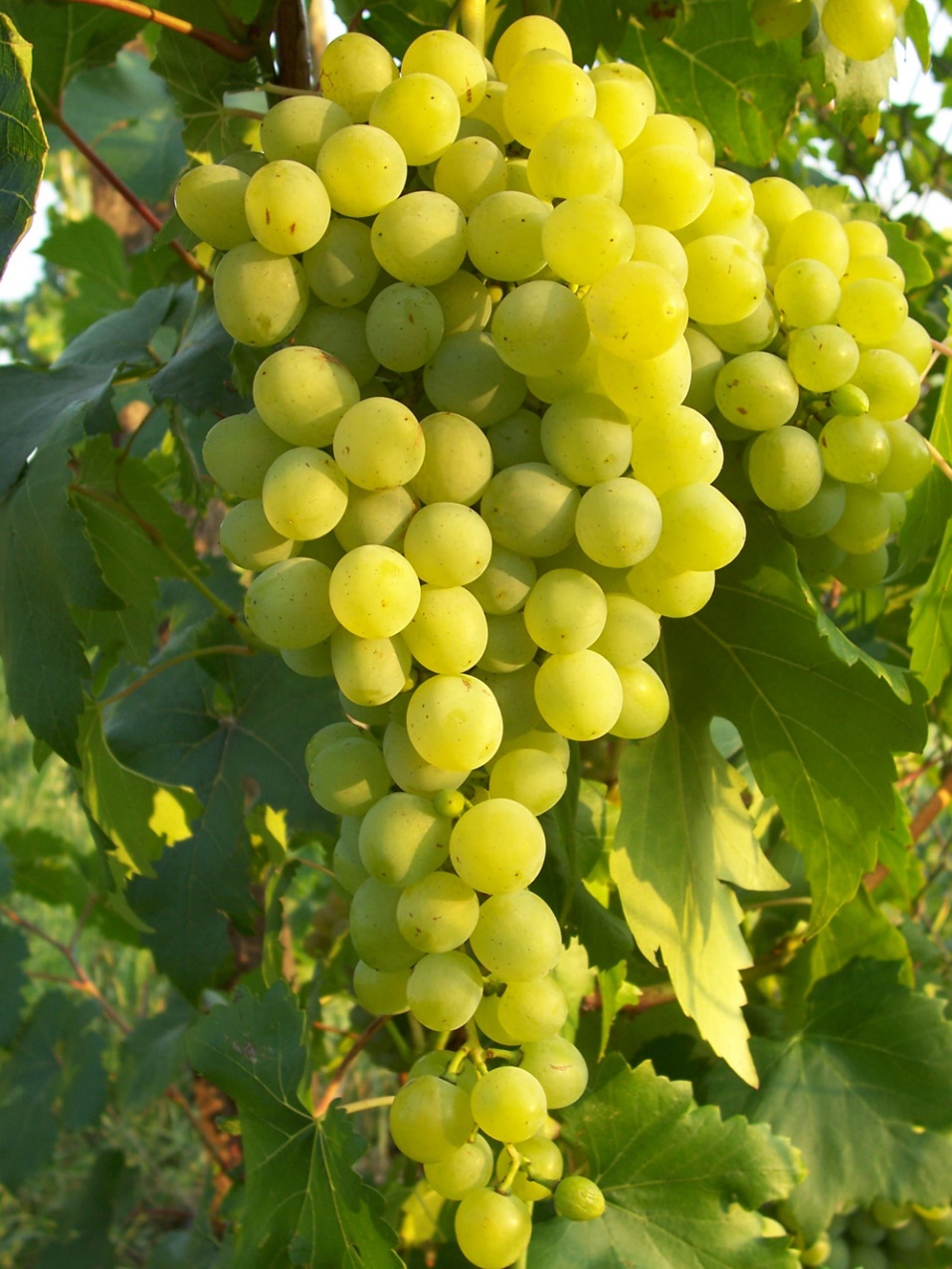 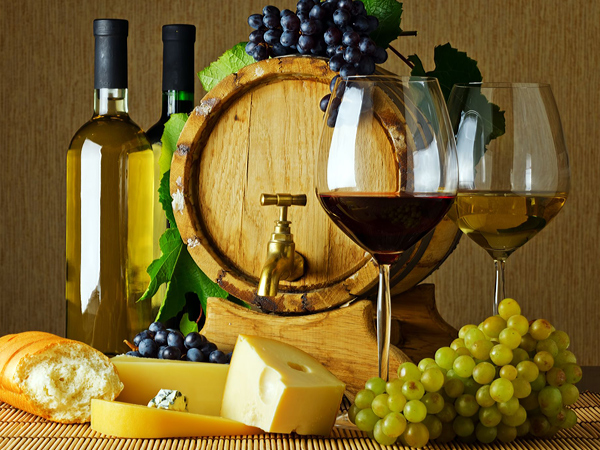 Oliváči
Fíkáči
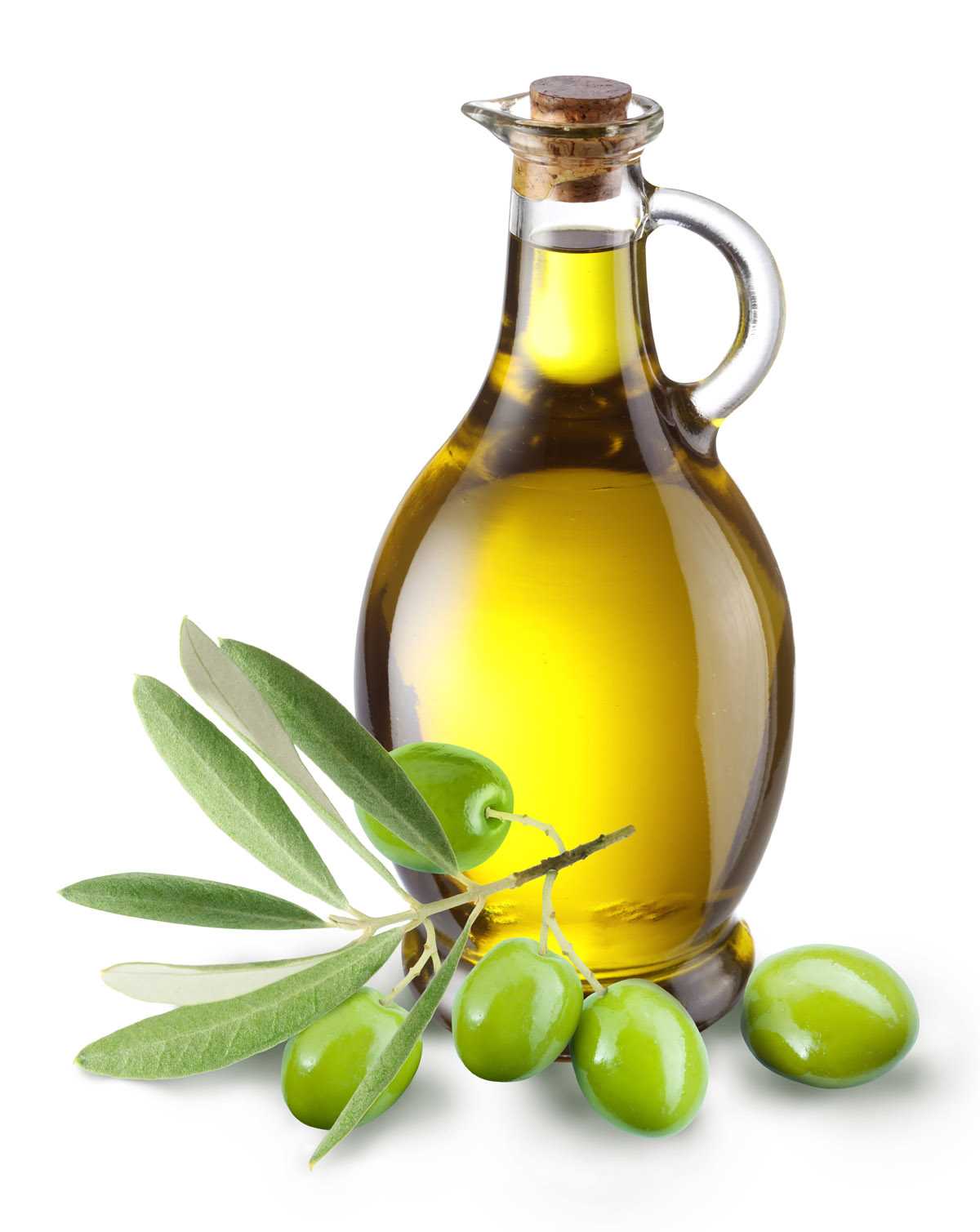 Víňáci
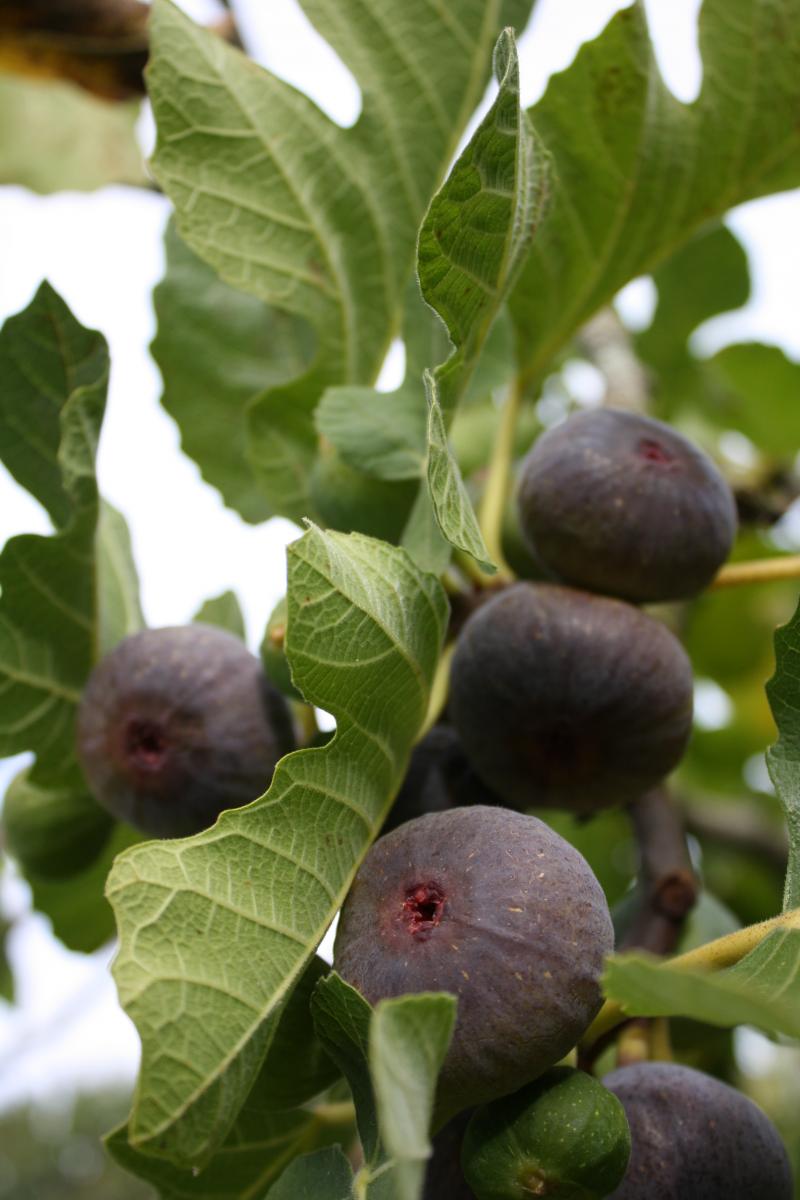 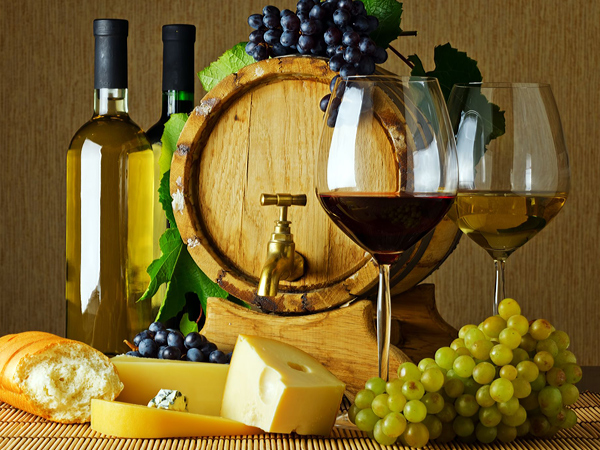 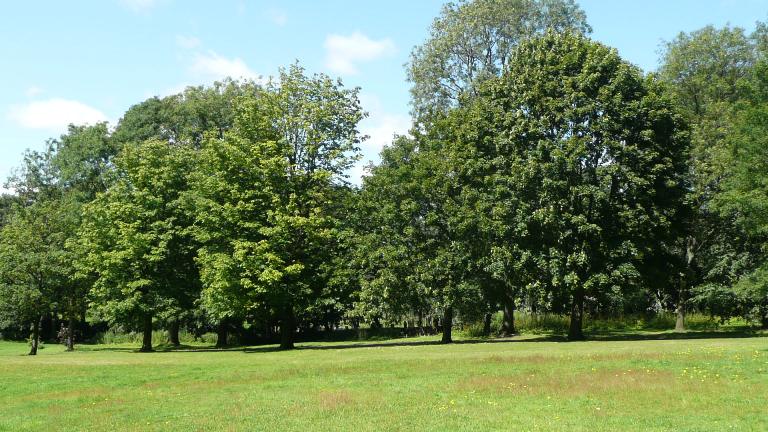